注意点
公的職業訓練説明会のご案内
　　　〈訓練の概要や種類、申込み方法について詳しく説明します！〉
・通信料等の費用は自己負担になります。
・当日の録画、録音は禁止いたします。
・HPからのお申込みの場合、IDやパスコード、　
　資料をお送りするためメールアドレスが必要
　です。
ハローワークには就職に必要な知識・技能習得のための受講料無料(テキスト代などは自己負担)の公的職業訓練（ハロートレーニング）があります。
  新たなにスキルを身に付けて転職を検討されている方へ、職業訓練について初めての方も分かりやすくご案内します。
ご興味のある方はお気軽にお申し込みください。
※求職活動実績にもなります。
職業訓練ってなに？どんな制度?どんな科目があるの?など公的職業訓練の概要から申し込み方法についてまでご説明します！
会場
定員
先着　１０名　（事前予約制）
ハローワーク新発田　４Ｆ会議室
（オンライン参加の場合、定員なし）
日時
持物
筆記用具・ハローワーク受付票
３月１０日（月）　１０：００～１１：００
職業訓練説明会
求職者マイページ
最後に
職業訓練の目的
職業訓練の種類
優遇措置/支援制度
申し込みの流れ
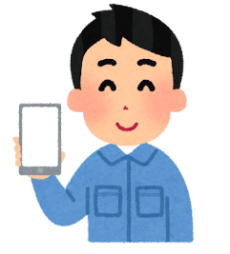 オンライン参加も可能です！
「Zoomのご利用案内」をお渡しします。※説明会当日までにZoomをダウンロードしてお待ちください。
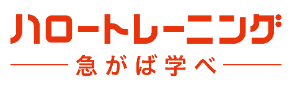 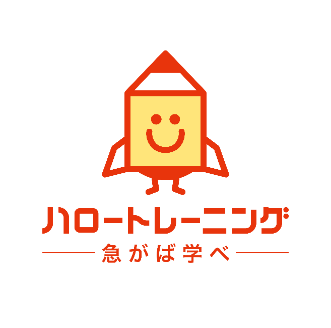 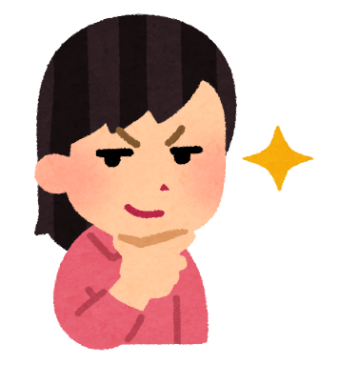 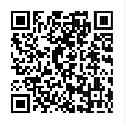 Ｗｅｂ申込又は電話でお申込み　いただけます。
⬅左記の申込フォームから　　　お申込みください。
知ってる？
いいのがあってな
職業訓練
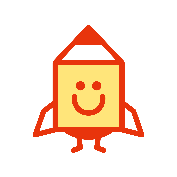 っていうのがあってな
無料で技能を習得できちゃうんだ
ハローワーク新発田　TEL：0254-27-6677